Indiana Templar Academy
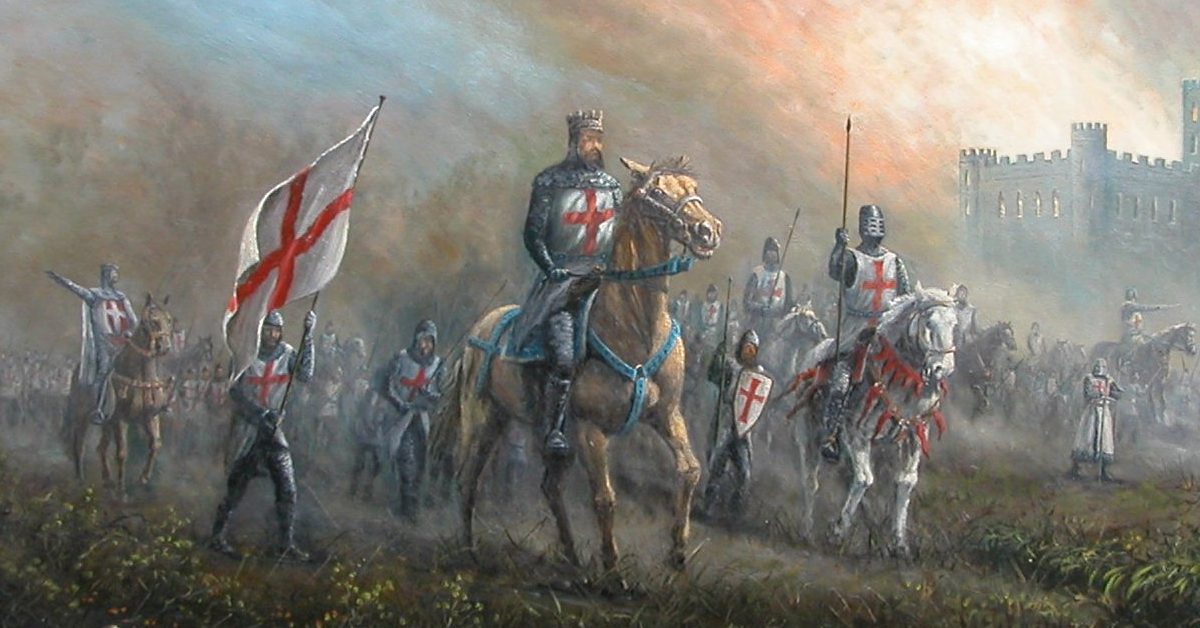 Uniforms
There are 4 types of Uniforms authorized  in Indiana
The Standard Uniform
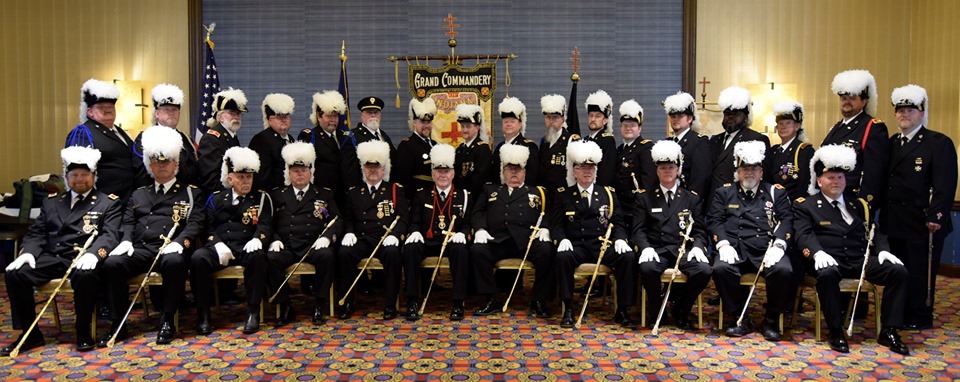 Grand Commandery 2019
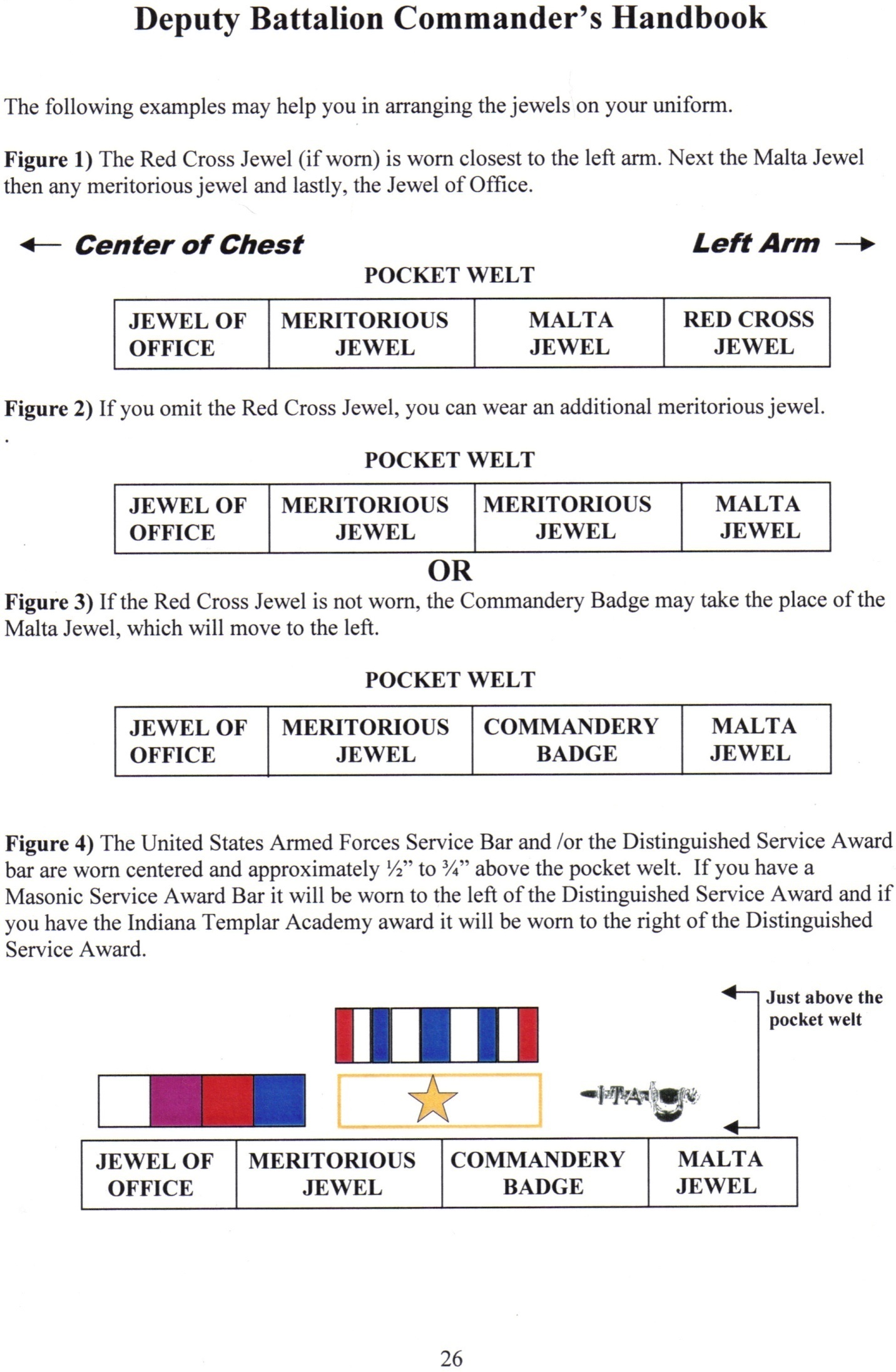 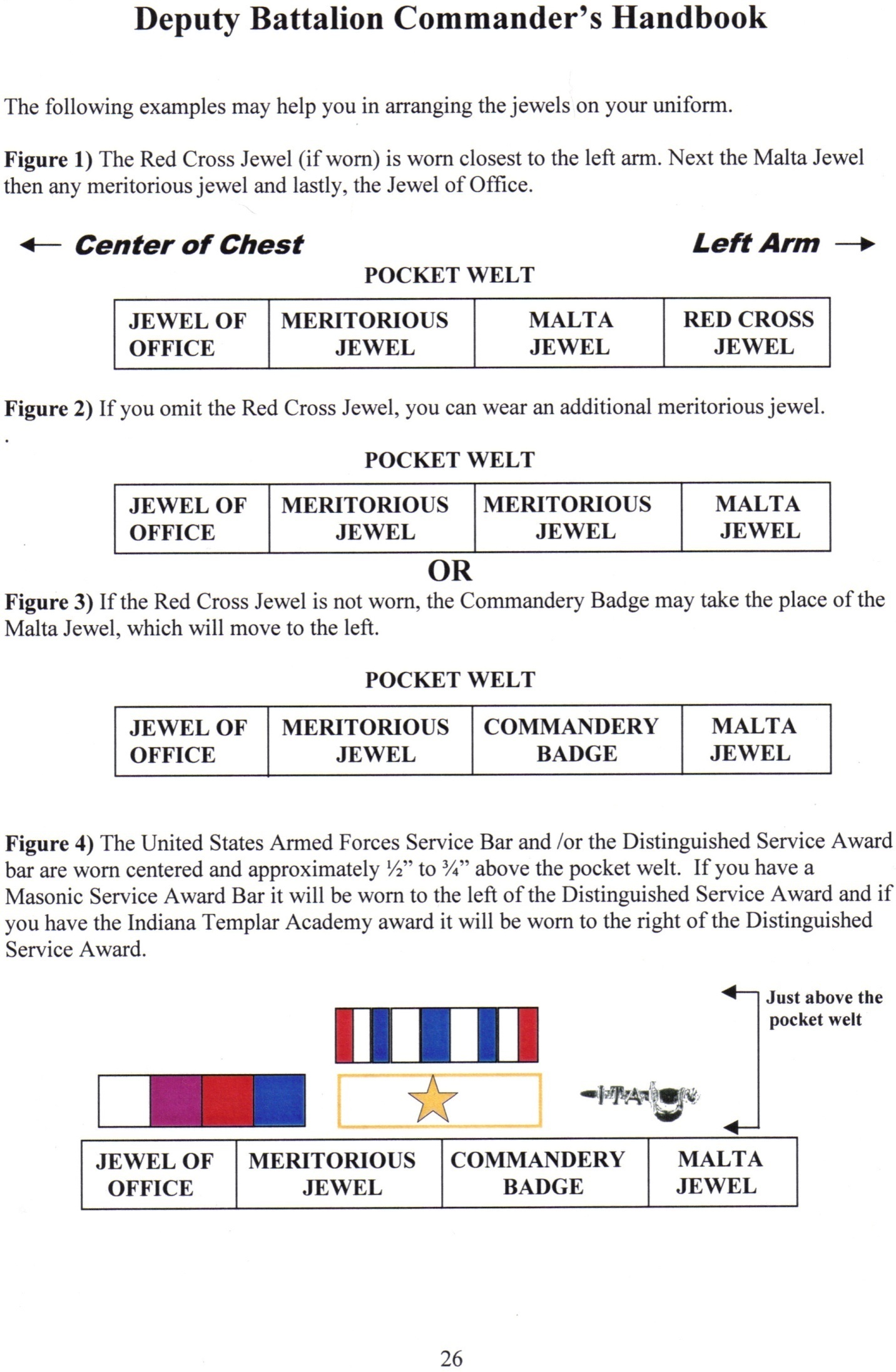 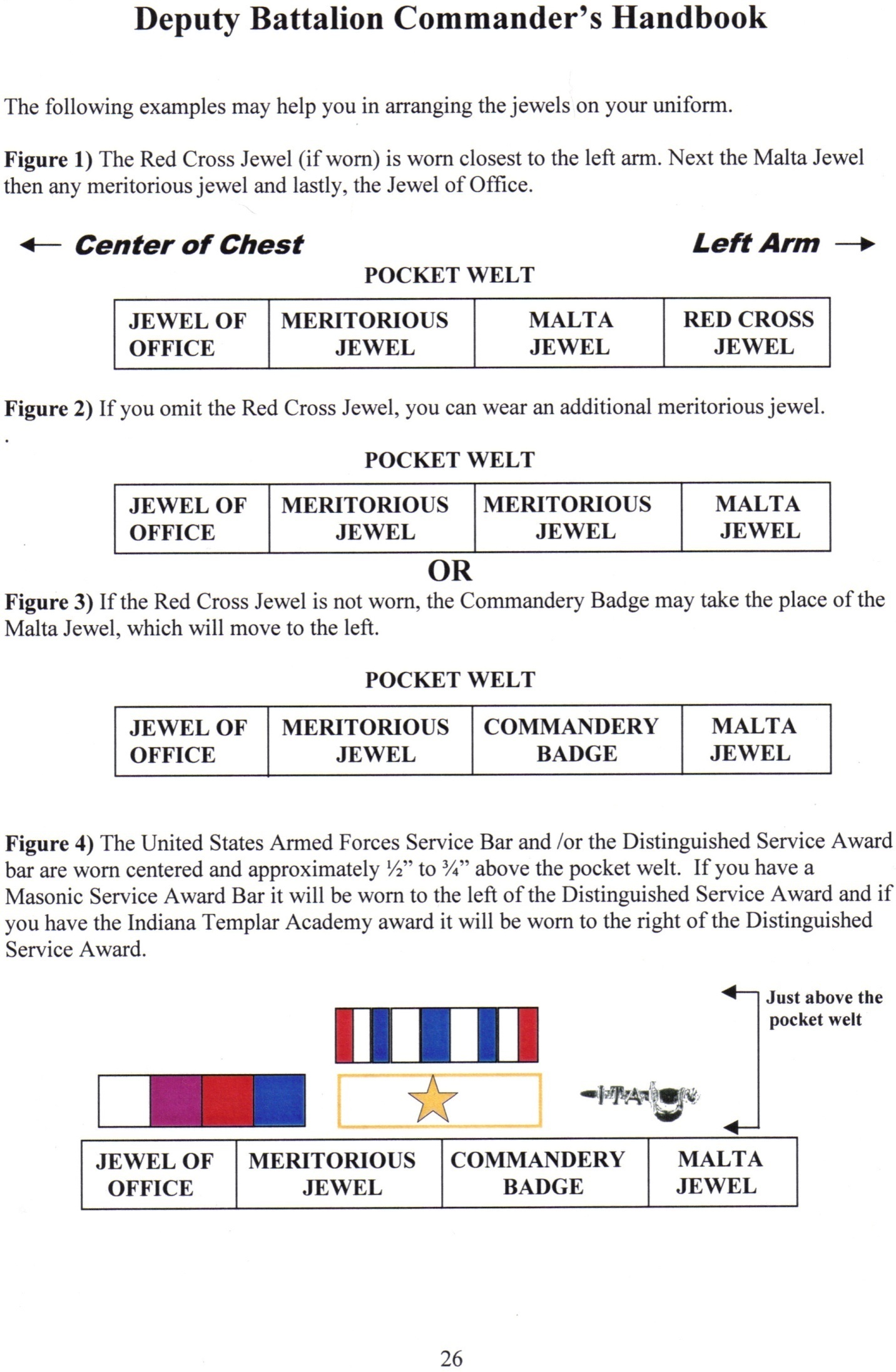 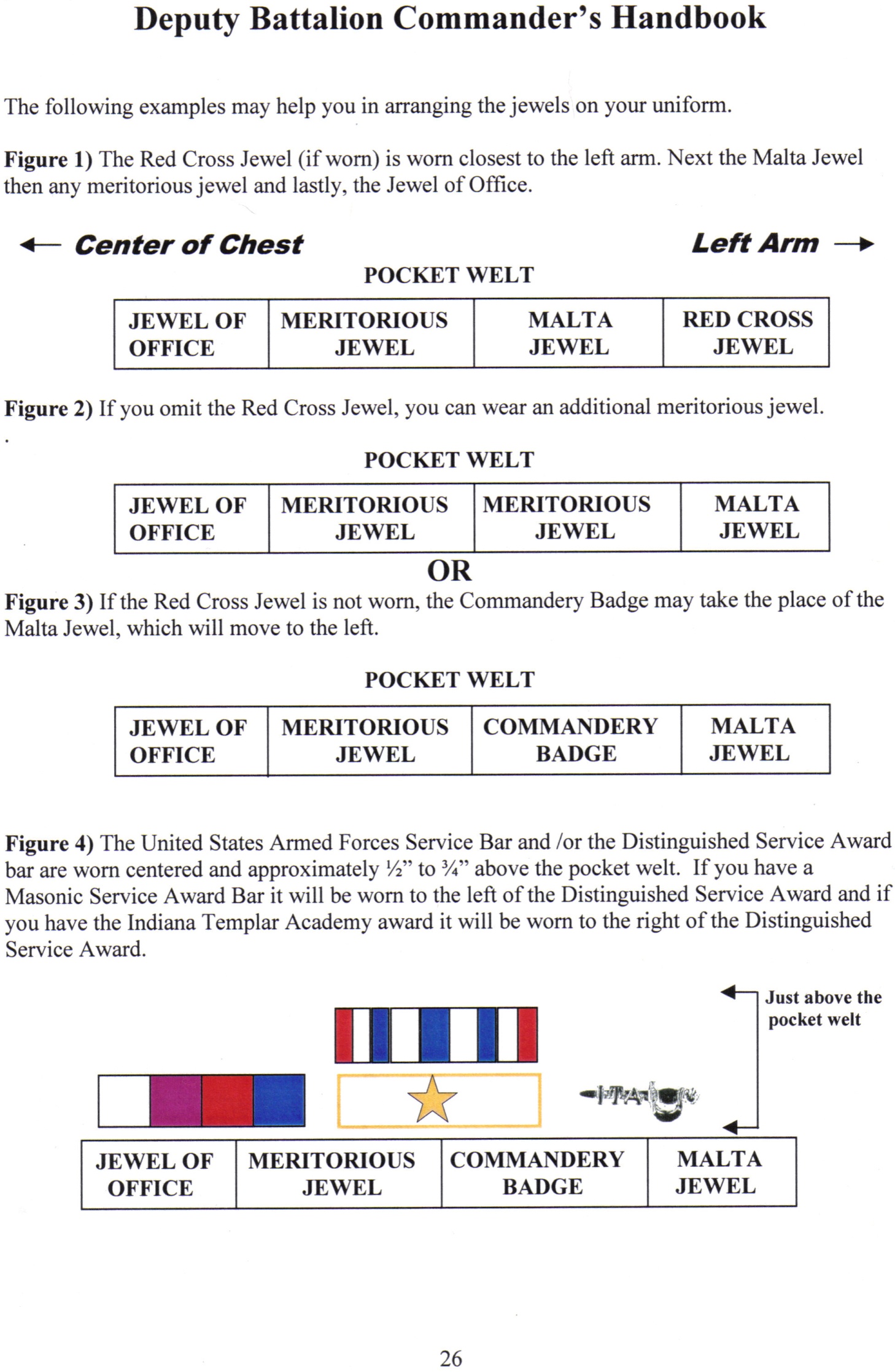 Jewels And Bars
Only Templar jewels are to be worn on the Templar Uniforms. Reasonable enough isn’t it - Templar Uniform and Templar Jewels. But you still see Past Master Jewels, Past High Priest Jewels, Past Illustrious Master Jewels, Knight Masons Jewels, and Knight York Cross of Honor Jewels worn on or with the Templar uniform. These jewels just mentioned are not Templar Jewels and should NEVER be worn on the Templar uniform.
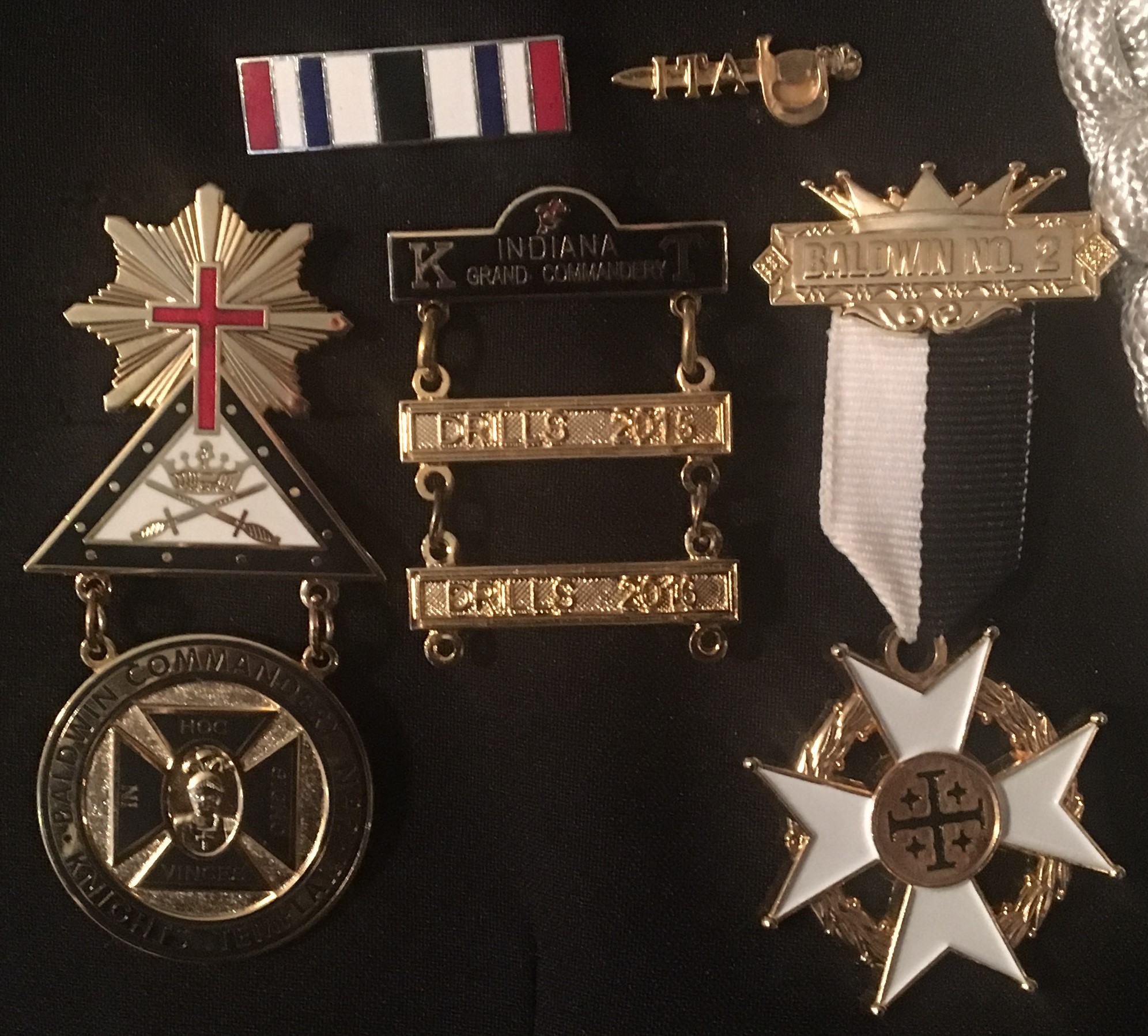 The top of the jewel or jewels worn should be even with the top edge of the pocket welt.
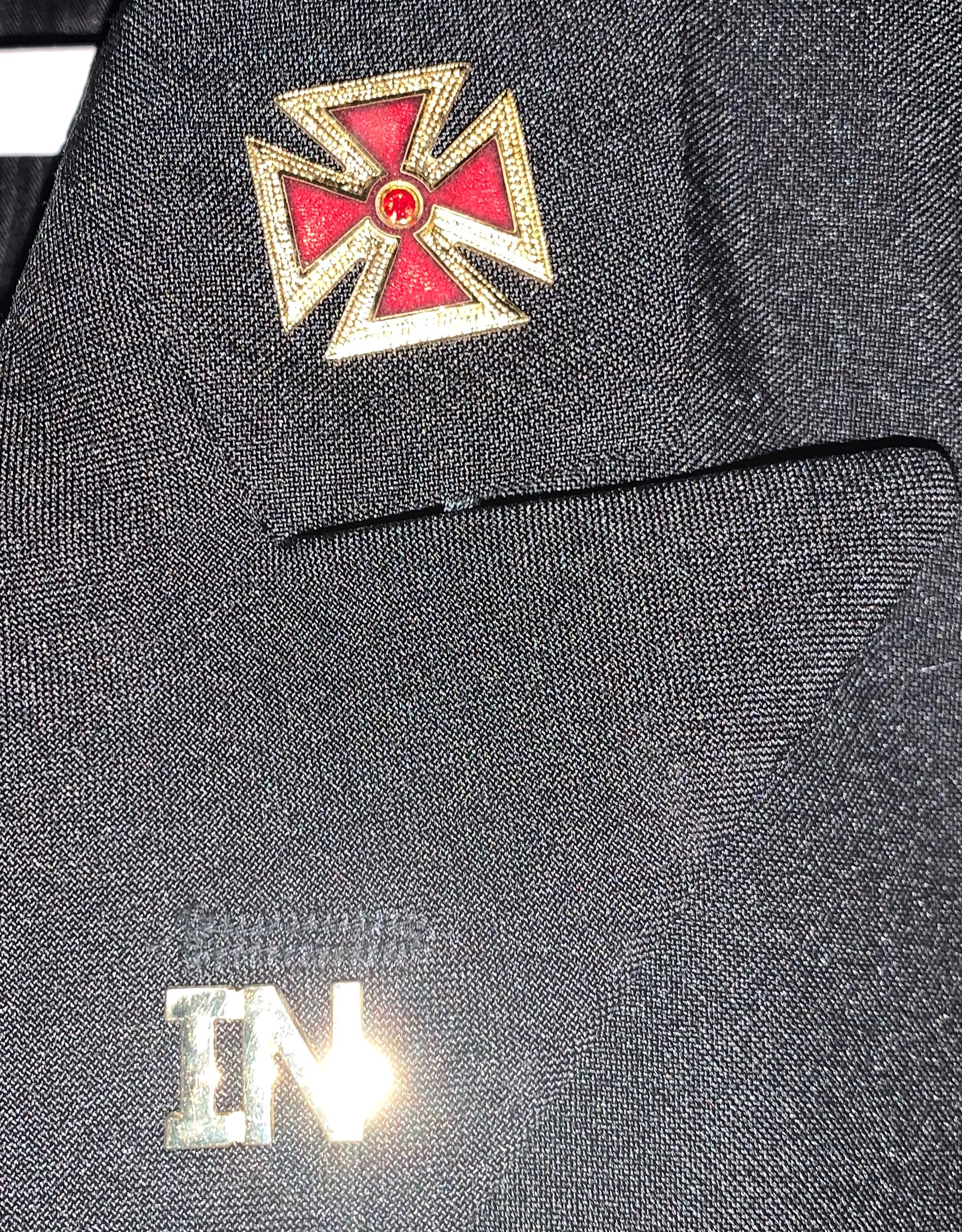 Rank of Office
On point of collar ½” above lapel seam and ½” from outside edge of collar, shall be a 1” cross of appropriate rank-
Grand officer- gold templar cross
Past or current Commander- gold passion cross
Sir Knight- silver passion cross
½ Inch
1 ½ in
Optional: 
State of Indiana abbreviations and Commandery numeric lapel device may be worn on respective lapels.
1 ½” below the notch of the collar seam and ½” in from the outside edge of the lapel.
Grand Commandery Officers: wears gold ½” “IN” on both lapels.
½ in
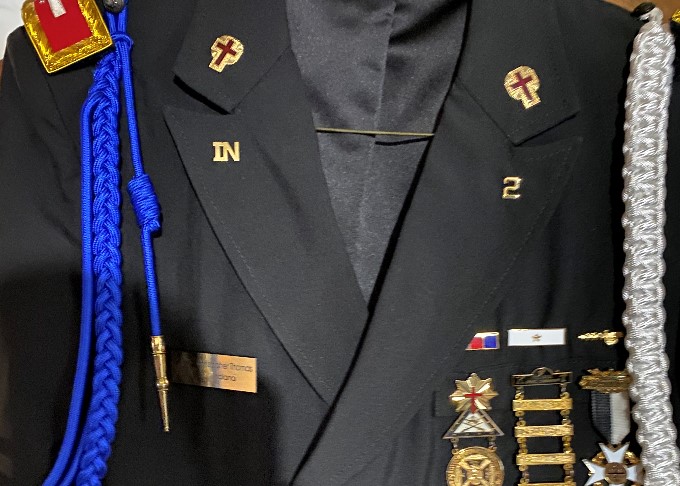 Optional:
 Past and current Commanders: gold ½”“IN” on right lapel gold ½” numeral on left lapel.
Sir Knights: silver ½”“IN” on right lapel silver ½” numeral on left lapel.
Blue Deputy Battalion Commander cords and Aide cords will be worn on the right shoulder.

  Membership cords will be worn on left shoulder.

Both held in place with a black Knight Templar button.
Optional:
 Name tag- shall be worn on the right breast, centered and horizontal with the left breast welt.
The Long(Frock)Coat Uniform
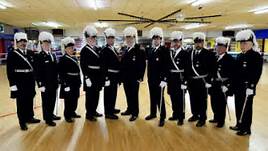 Raper Commandery
Drill Team
The Long(Frock)Coat Uniform
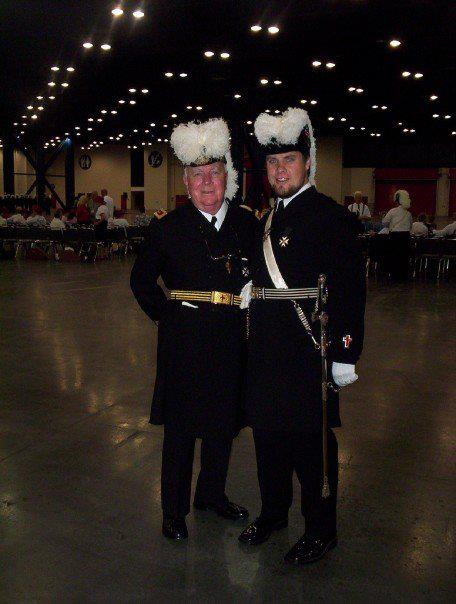 Collar brass and shoulder board are worn the same as with the Standard uniform.
The Jewels and bars are in line and centered with the top button of the Frock coat on the wearers left breast.
Sir Knights wear a silver sling belt with a baldric across there right shoulder.
Past Commanders were a gold sling belt with no baldric
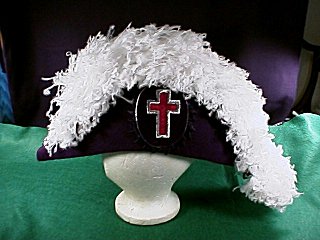 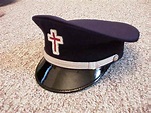 Authorized Headgear for Indiana Sir Knights
Sir Knight
Sir Knight
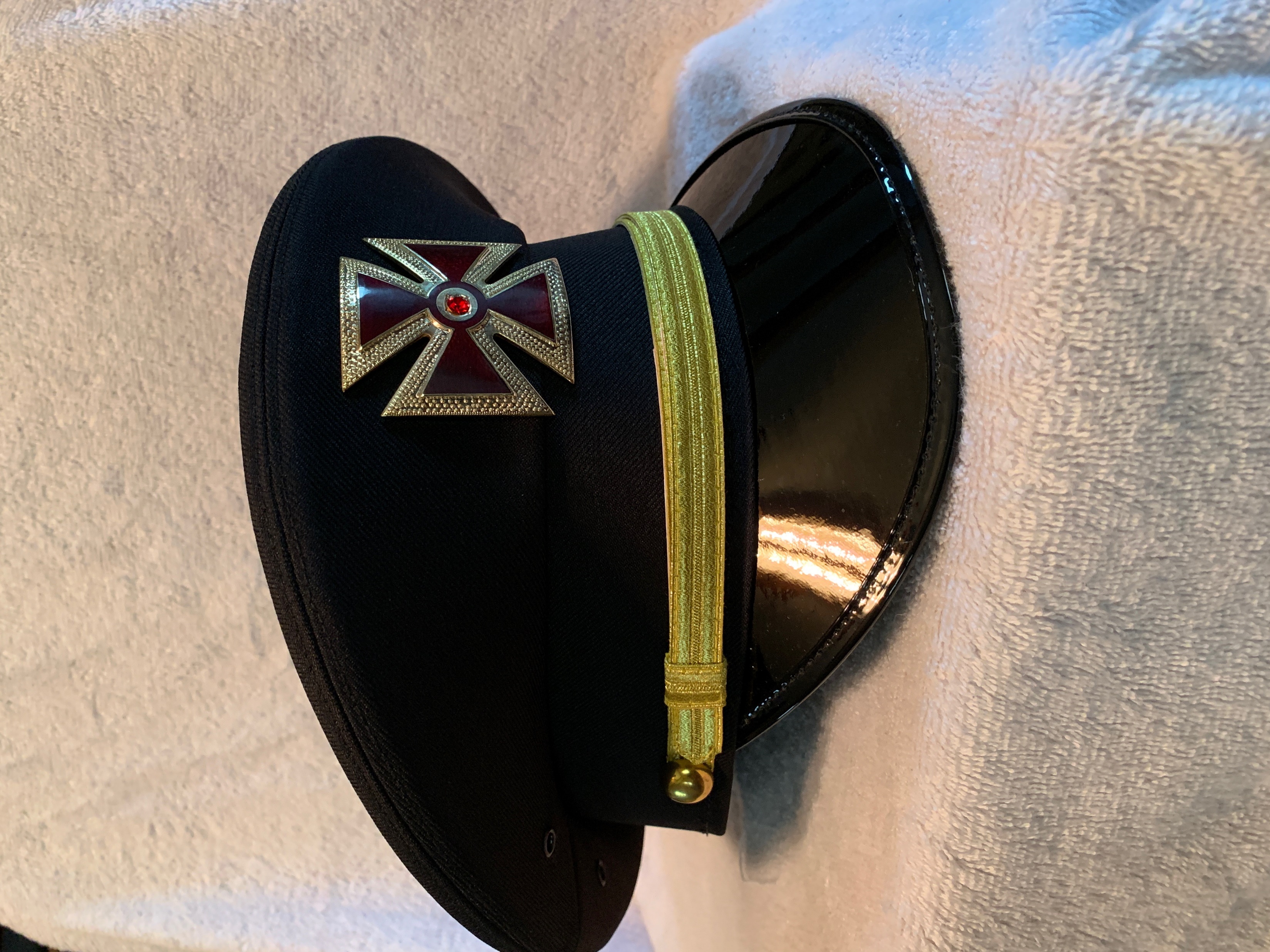 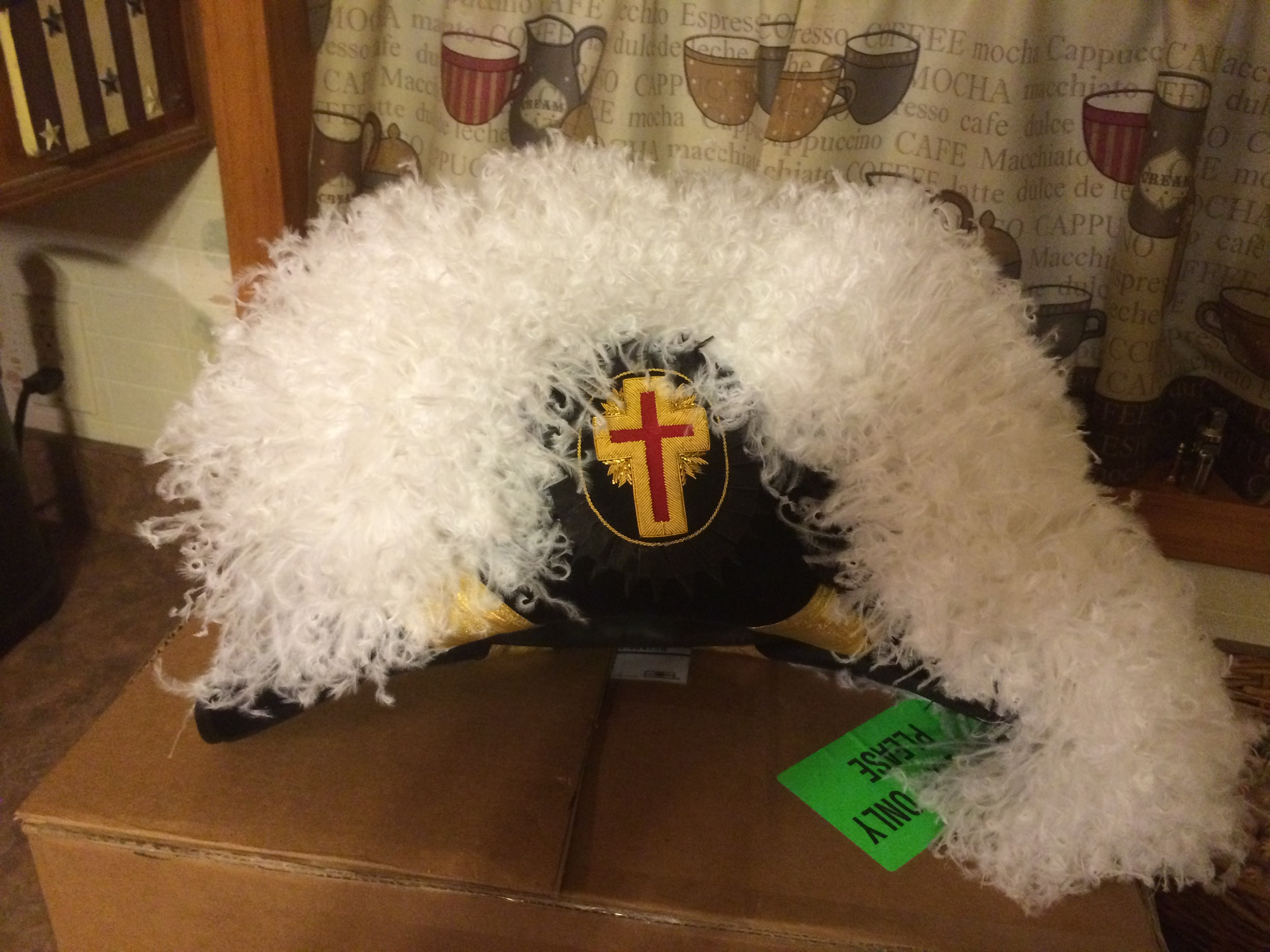 Standard and Long Coat Uniforms
Past Commander
Grand Commandery Officer
The Fatigue Uniform
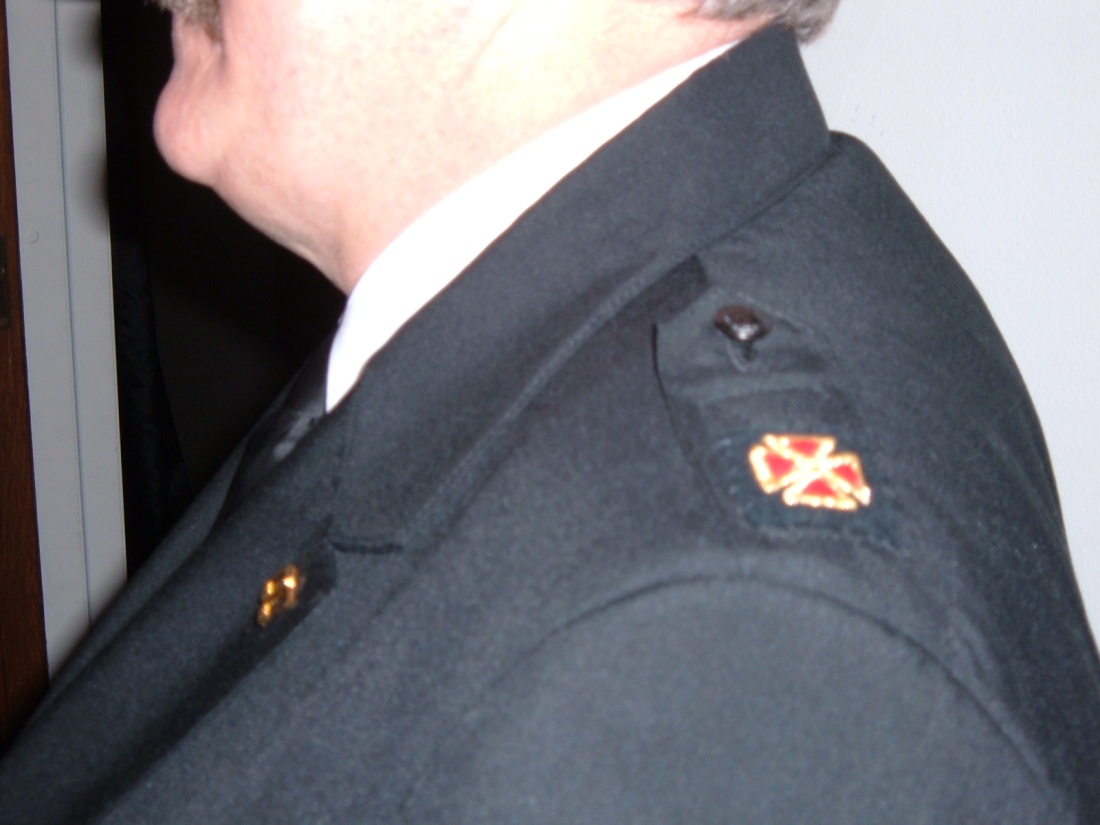 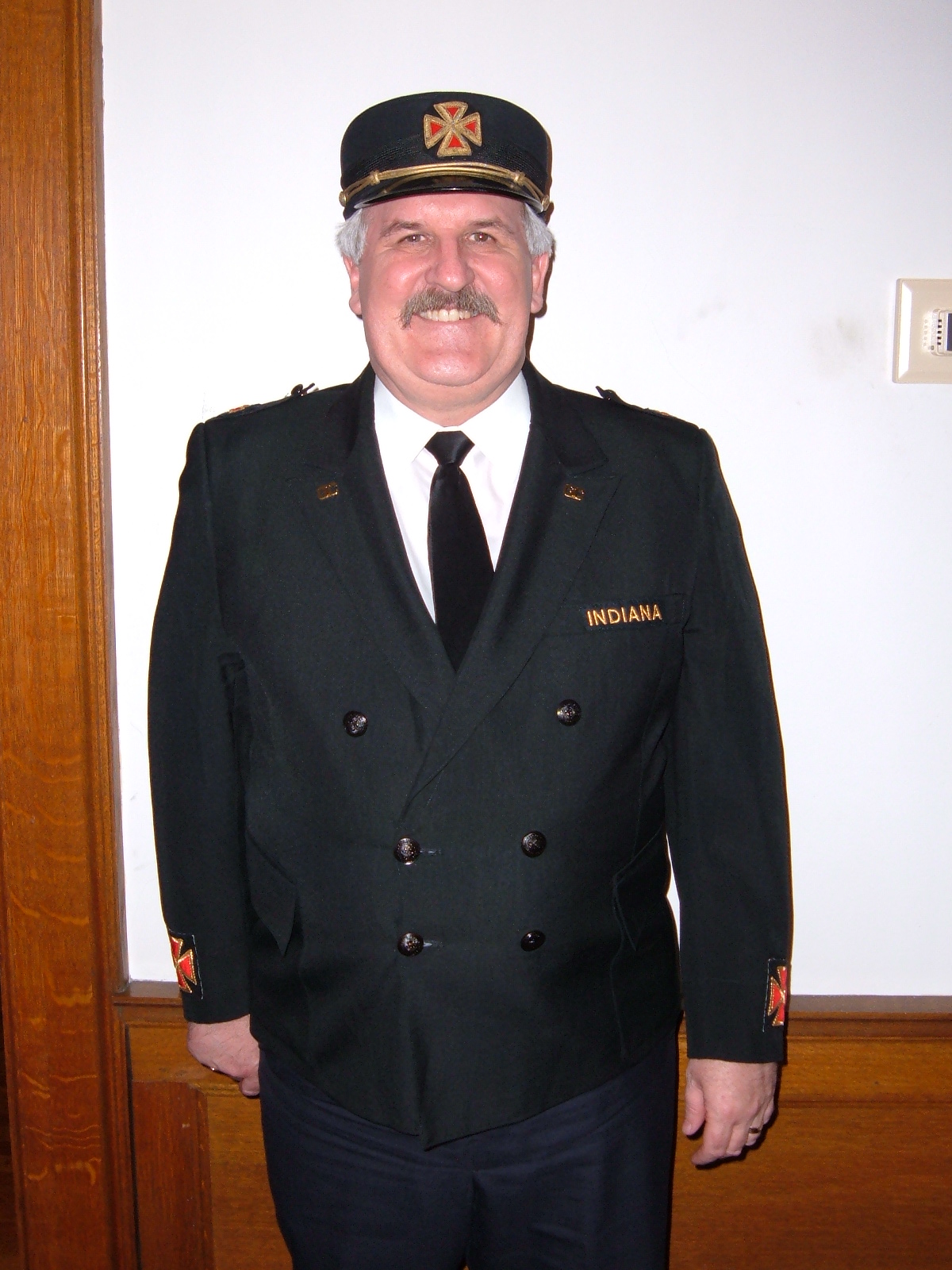 All patches are sown on uniform jacket
Authorized Headgear
for the Fatigue Uniform
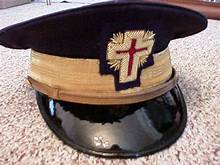 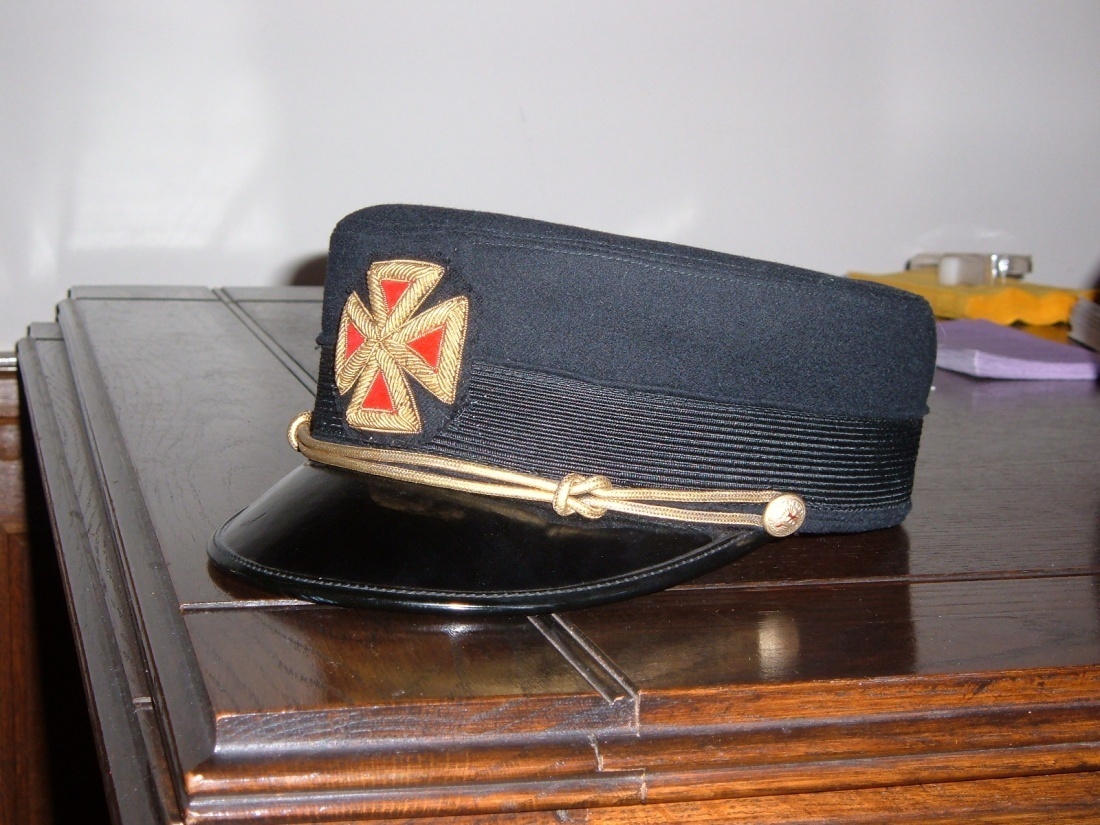 Pershing Cap with gold band and gold chin strap for Past Commanders and Grand Officers and a Silver band and silver chin strap for Sir Knights.
Bell Crown Cap with gold band
The Cap and Mantle
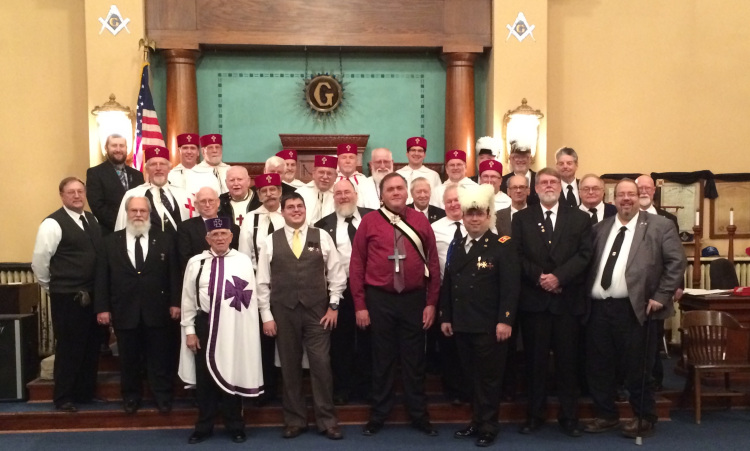 Vincennes Commandery
Cap and Mantle
Solid black tie (no markings on tie)
Long sleeve white shirt
Black pants
Grand Commandery Collar goes on outside of Mantle
White or buff gloves
No jewels are to be worn on Mantle
Office Jewel is worn around the neck on a chain
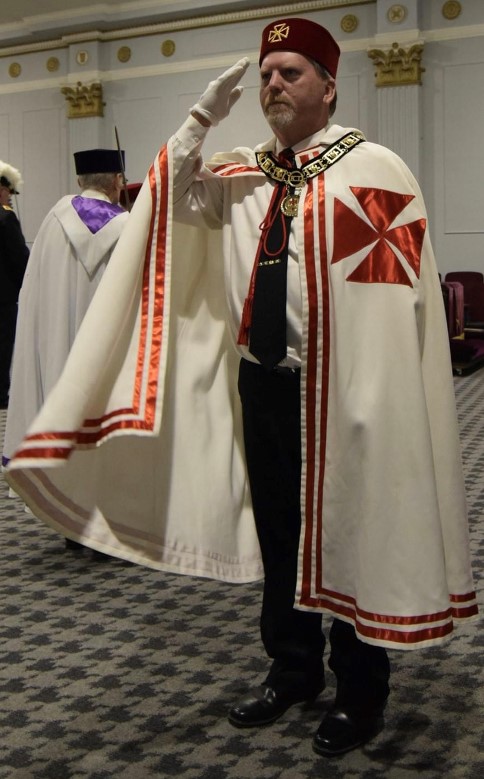 Commandery Swords
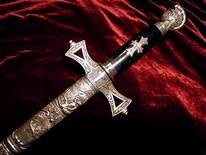 Sir Knight Sword
Silver crown and sheath
Black handle
No Chain
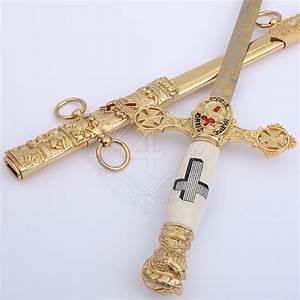 Past Commander
 Sword
Gold crown and sheath
White handle
No Chain
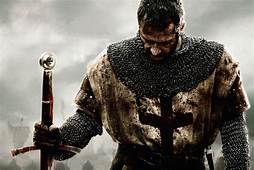 Question?